Demography
Definition
Demography is a combination of two Greek words ‘Demos’ meaning people and ‘Graphy’ means science
        ‘’Science of people’’
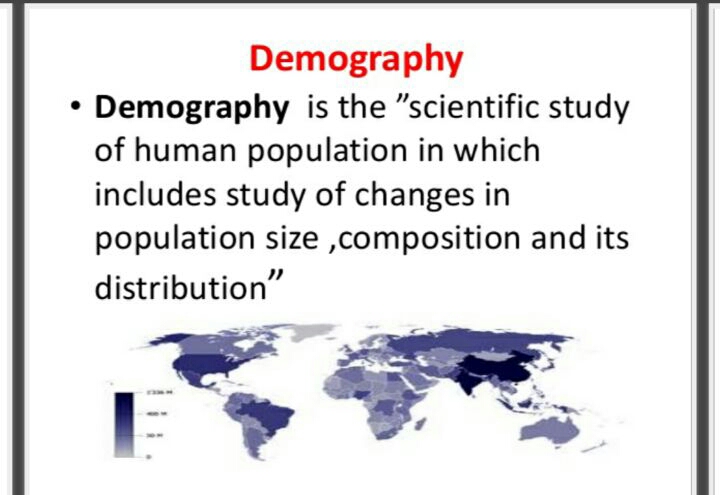 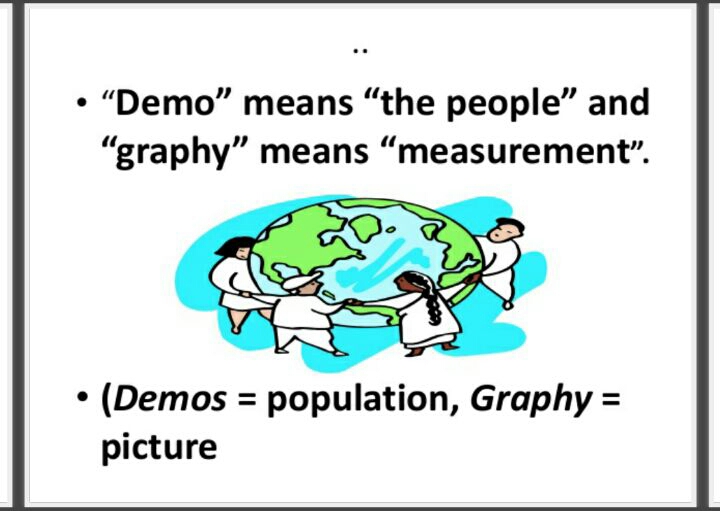 According to Donald J. bougue
Demography is a statistical and mathematical study of size, composition and spatial distribution of human population and changes overtime in these aspects through the operation of the five processes of fertility mortality marriage mtgration and mobility
Demography is a branch of social sciences concerned with the study of human population ,their structure and change (through births, deaths and migration)
Relationship with natural environment and with social and economic change
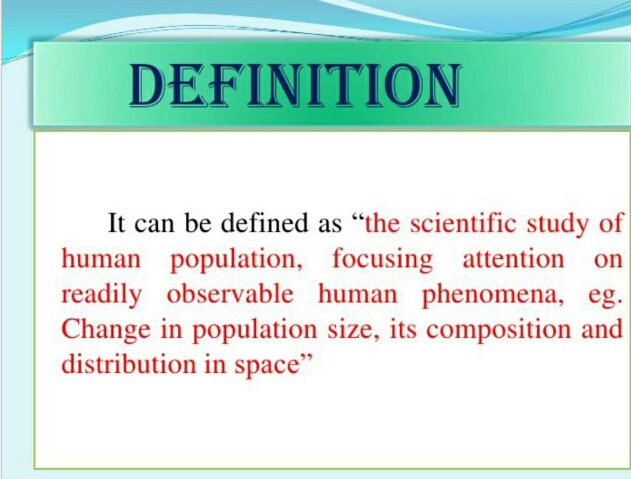 It is a quantitative study of human population
It is also related with human geography  which is known as Human geography demography 
It provides information about the veriety of population and change in it with respect to time
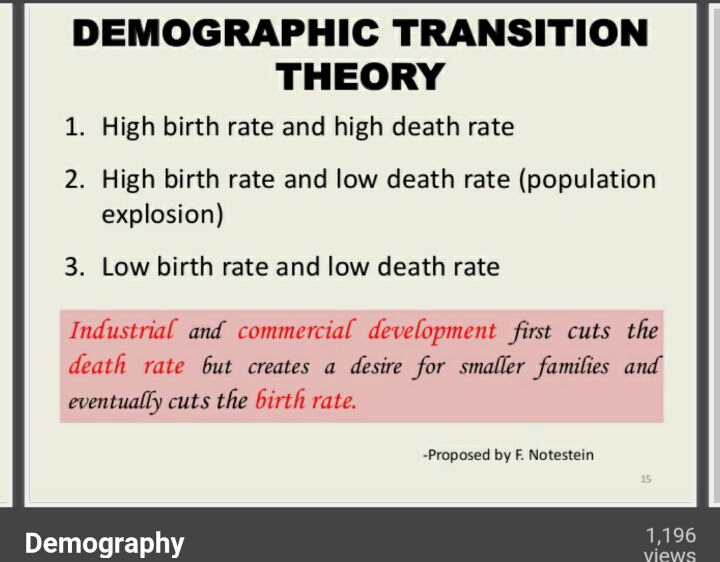 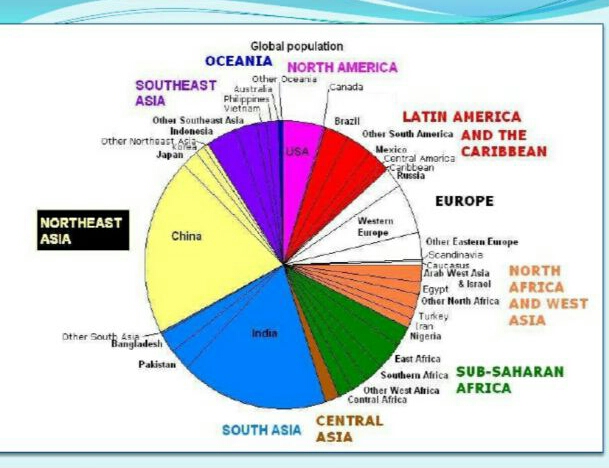 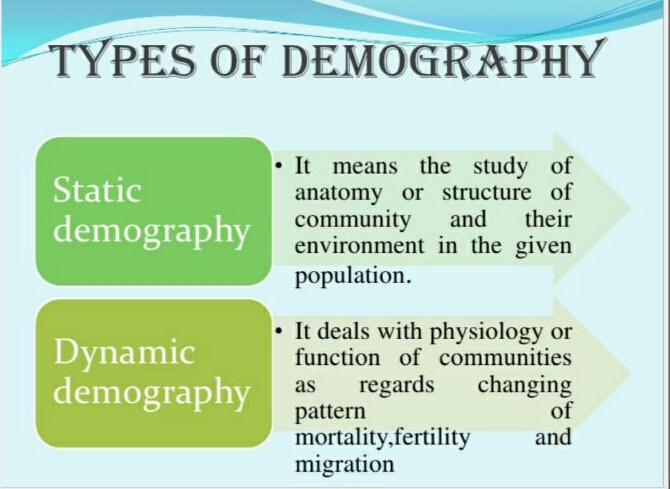 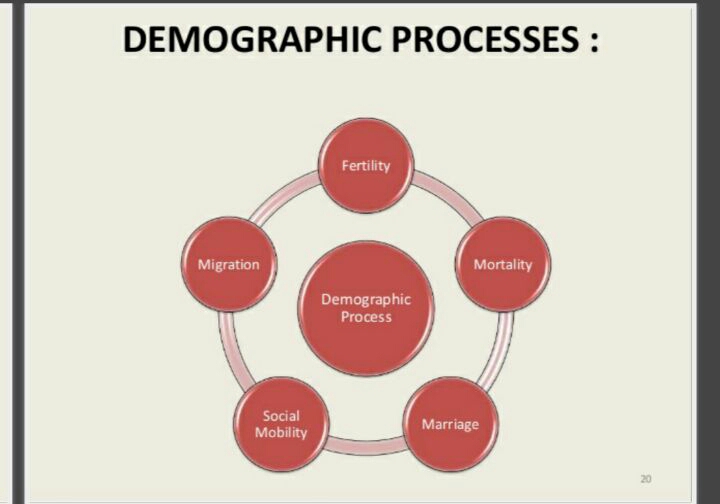 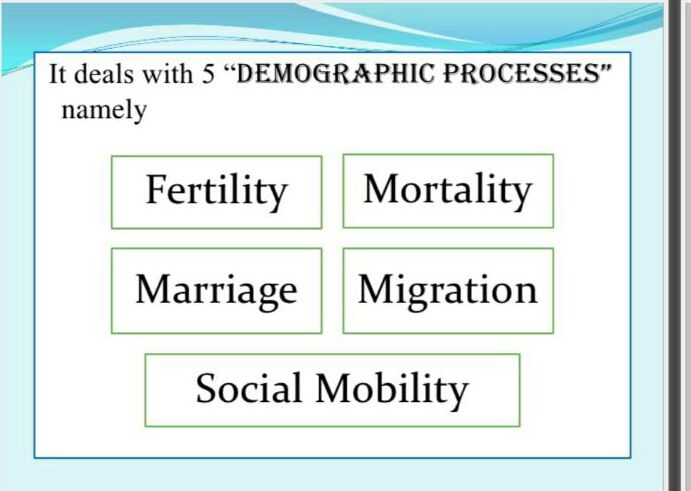 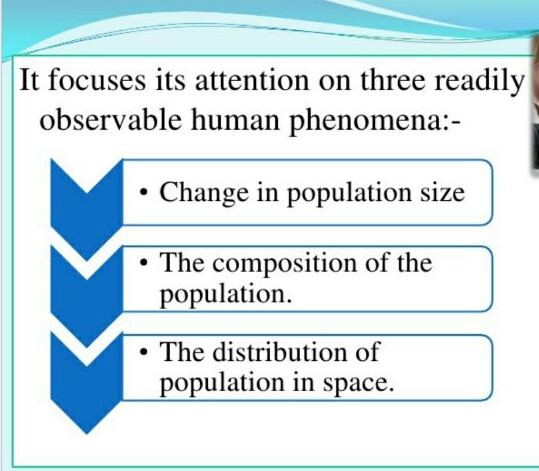 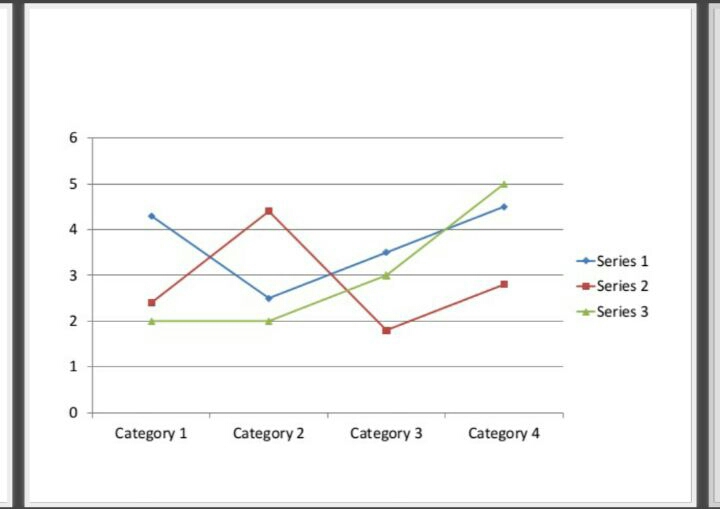 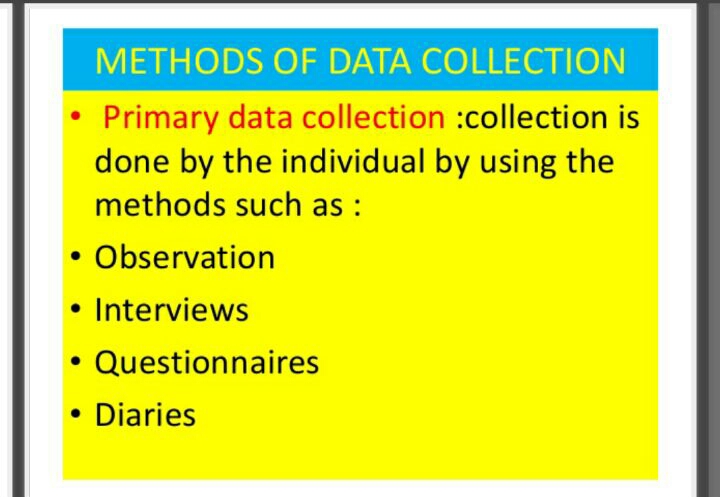 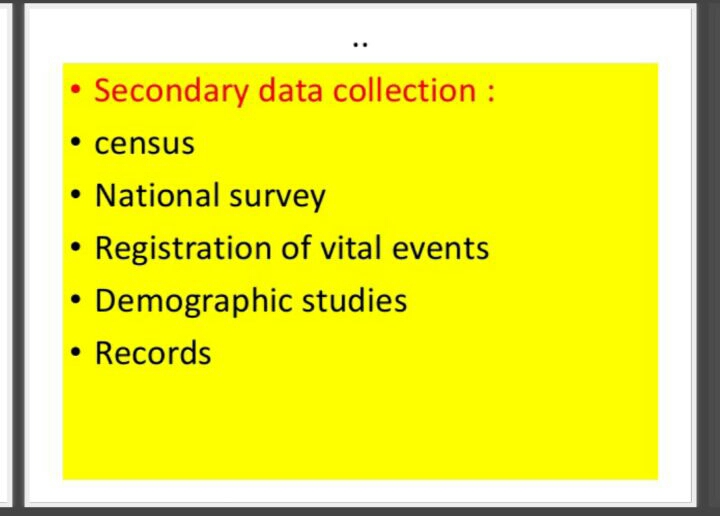 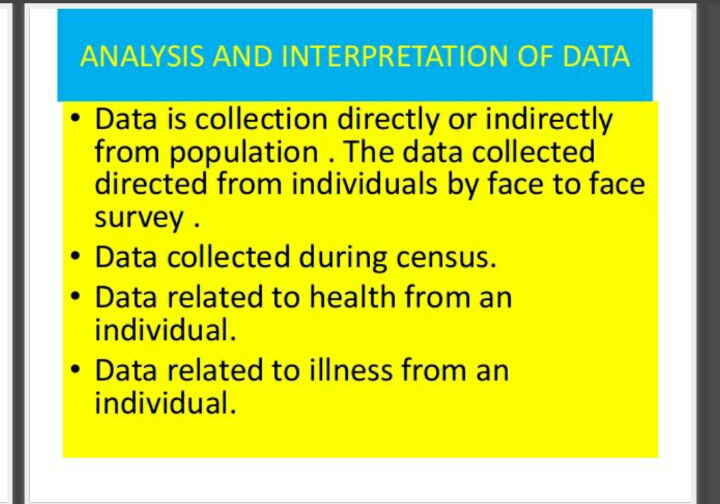 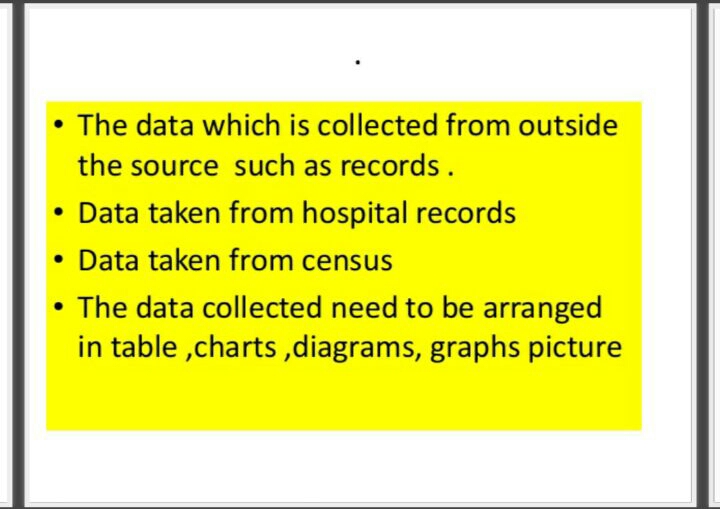 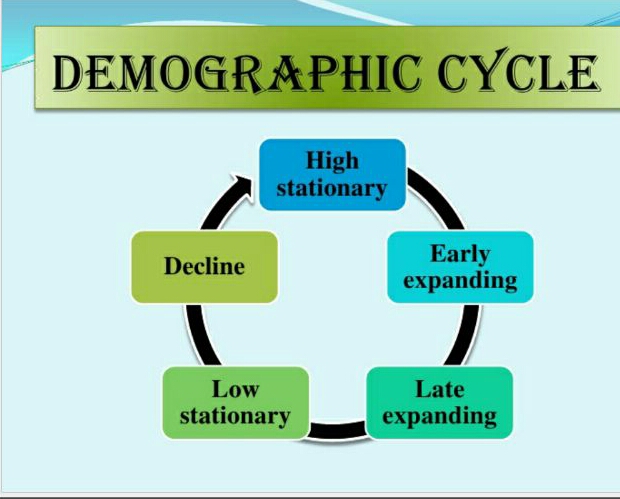 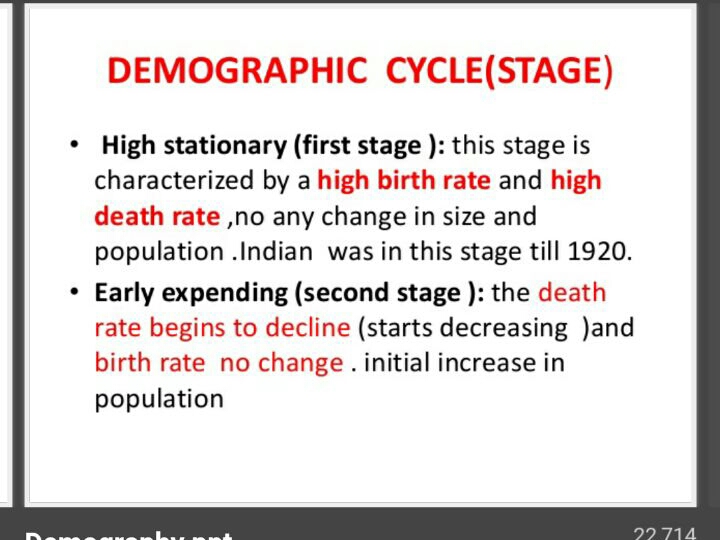 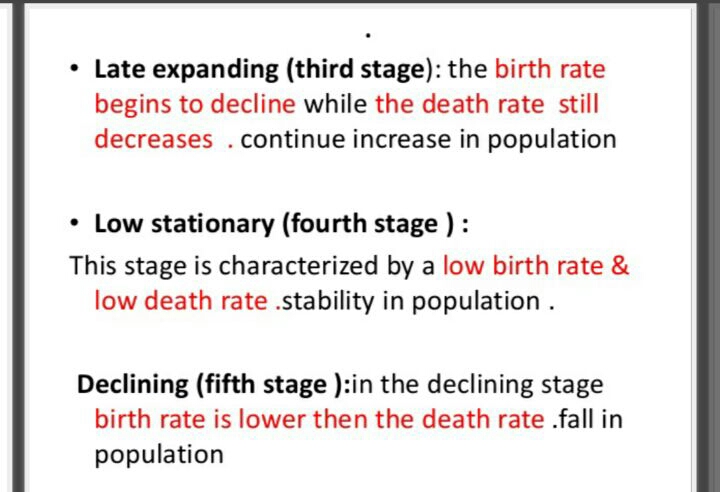 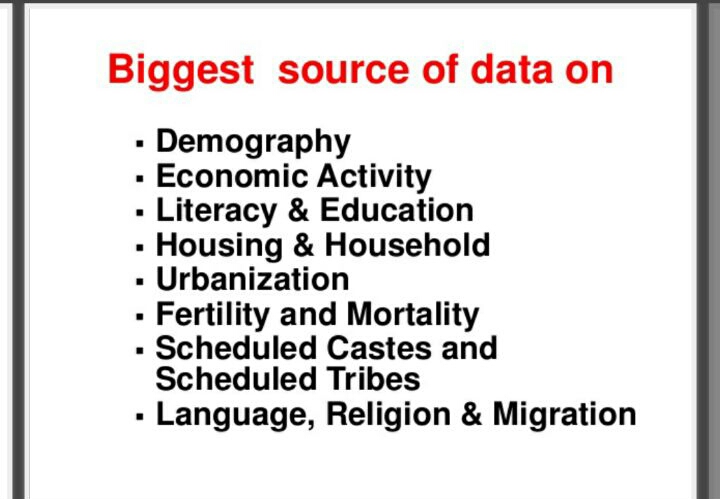 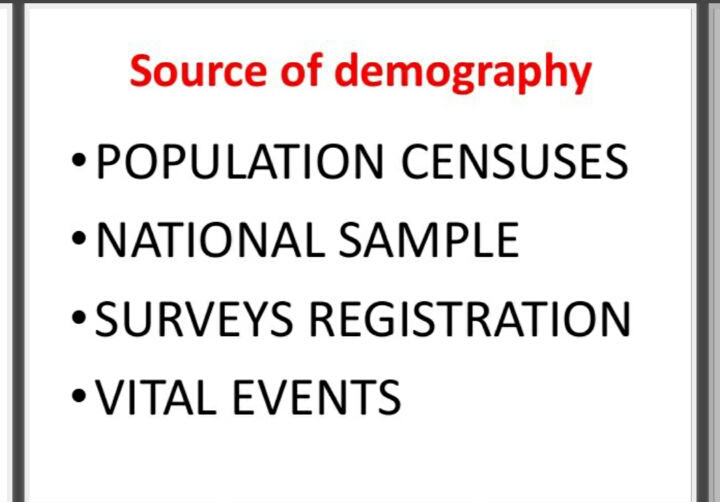 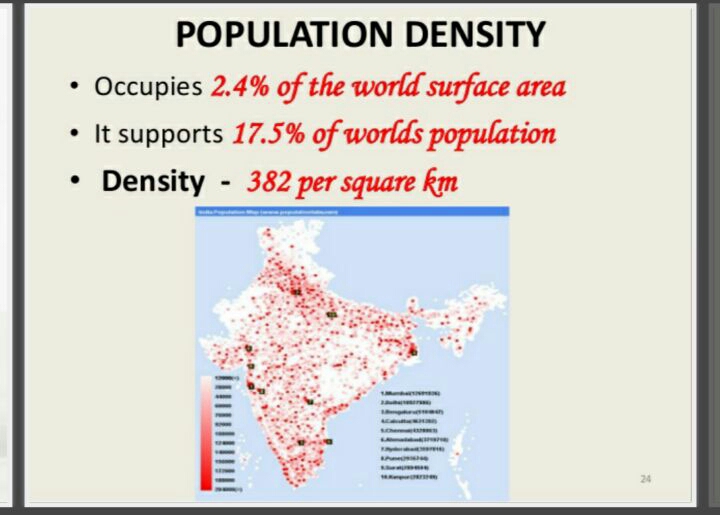 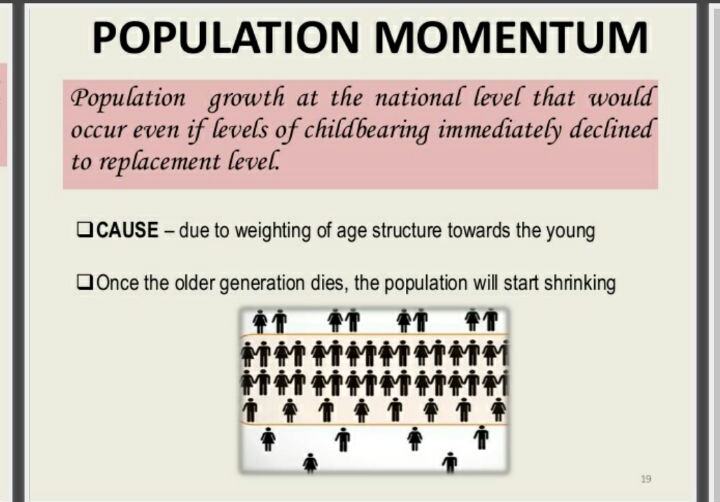 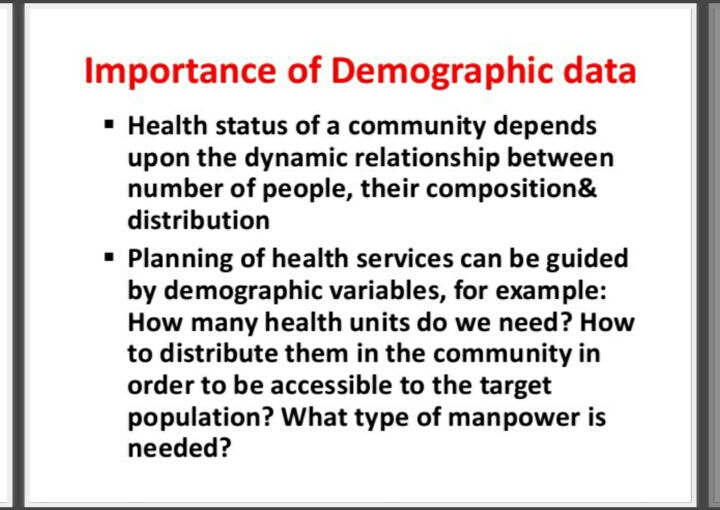 Importance of  demography
It help to understand the population dynamics 
It covers the structure and variety of population due to births, deaths, migration and emigration
It also help Government and society better  prepare to deal for the issues and demands of population
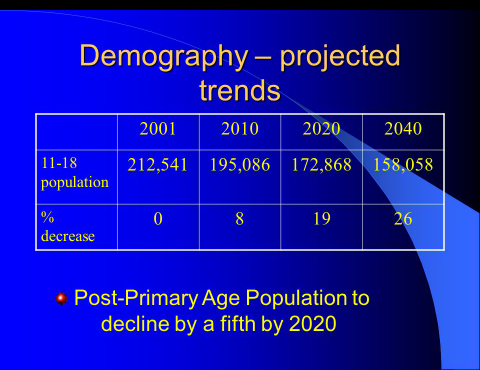 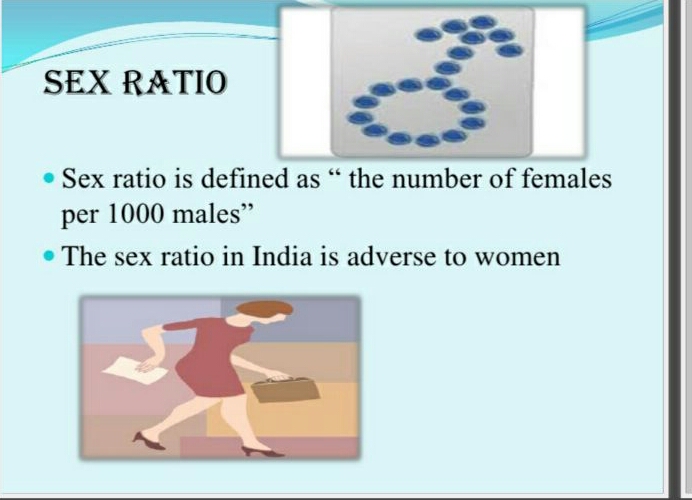 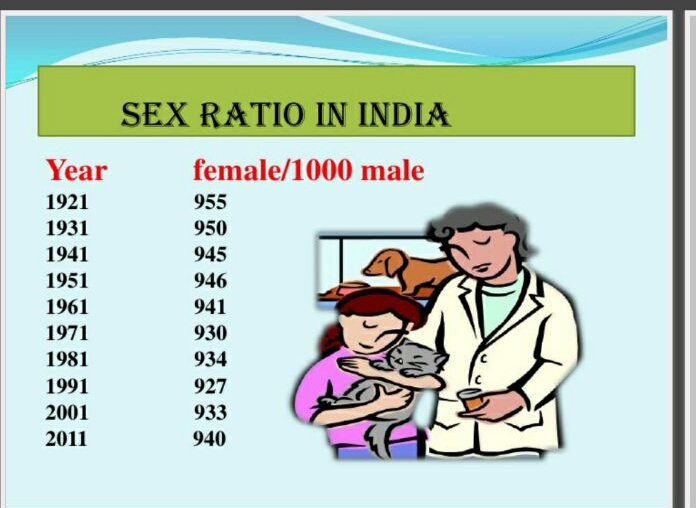 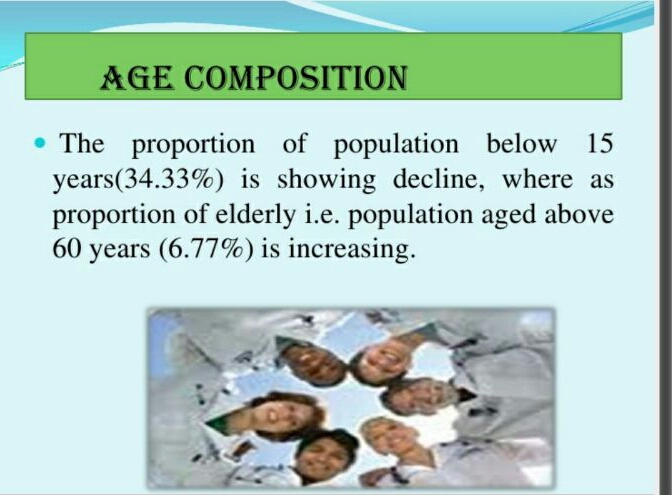 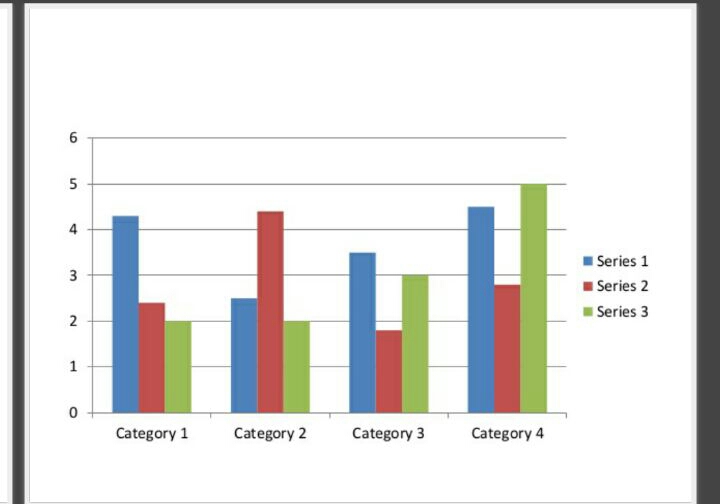